LACRIMA DI GHIACCIO
CLASSE
I^  sez. A  Elettronica
DATA DI ESECUZIONE
Lunedì, 07 MARZO 2016
NOME E COGNOME
Carmelo Zingale
1
Confronto della densità dei materiali.
OBIETTIVO DELL’ESPERIENZA
2
La densità (d) è una grandezza derivata dal rapporto tra la massa (m) e il volume (V) di una sostanza.

d=m(g)/V(cm3)
INTRODUZIONE TEORICA
3
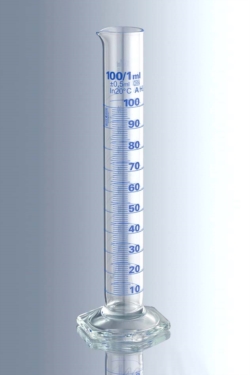 MATERIALE UTILIZZATO
Cilindro
4
SOSTANZE UTILIZZATE
Cubetto di ghiaccio
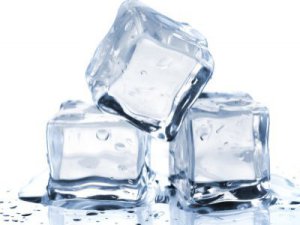 5
SOSTANZE UTILIZZATE
Acqua
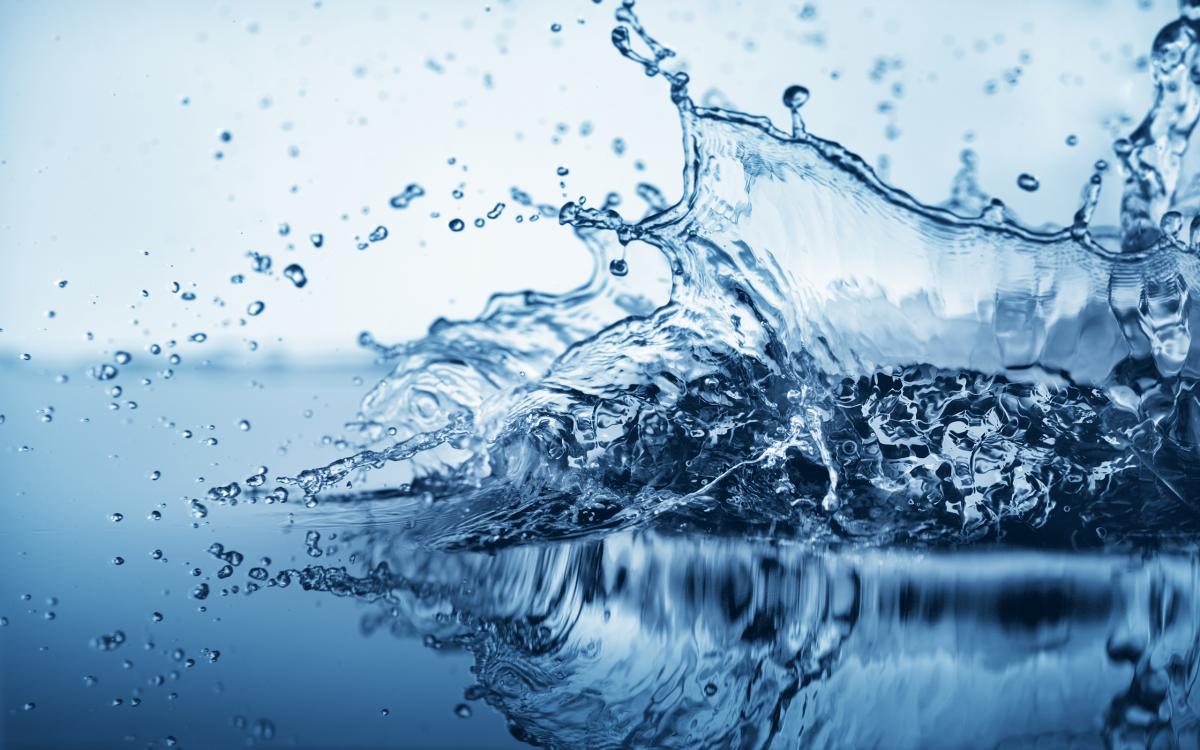 6
SOSTANZE UTILIZZATE
Olio
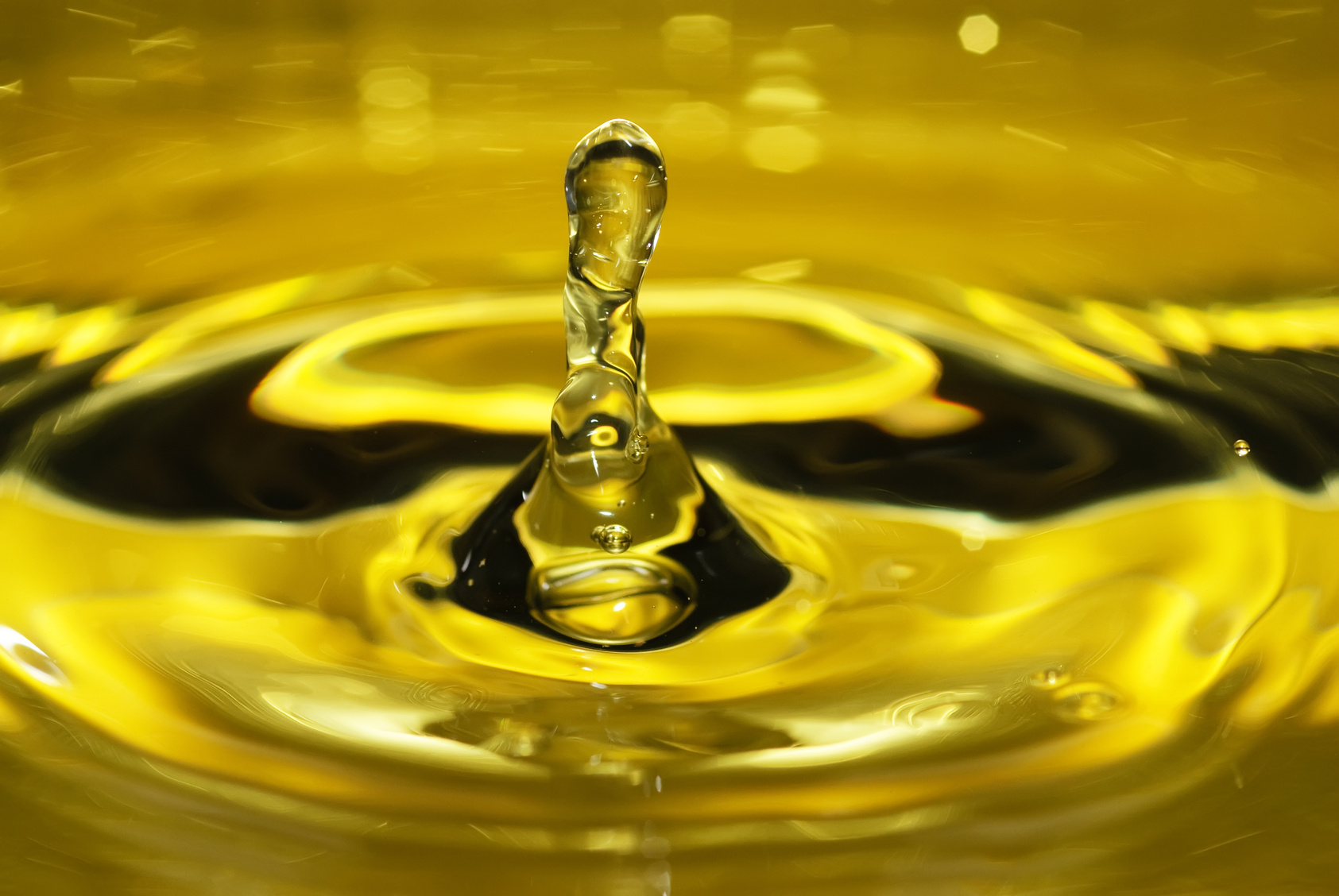 7
SVOLGIMENTO  DELL’ESPERIMENTO
Prepariamo un sistema acqua e olio dentro al cilindro.  Ovviamente l’acqua (d=1 g/cm3) si disporrà in basso e l’olio (d= 0,92g/cm3) in alto .
Mettiamo un cubetto di ghiaccio dentro il cilindro contenente acqua e olio.
La prima cosa che si nota è che il ghiaccio (d= 0,89 g/cm3) ha una densità minore dell’olio (d=0,92 g/cm3) e quindi galleggia.
Il ghiaccio fonde e le gocce di acqua che  si formano non si mescolano all’olio ma lo attraversano. 
L’olio comprime le bolle d’acqua, non si mescola ad esse e le  lascia cadere fino allo strato di acqua liquida.
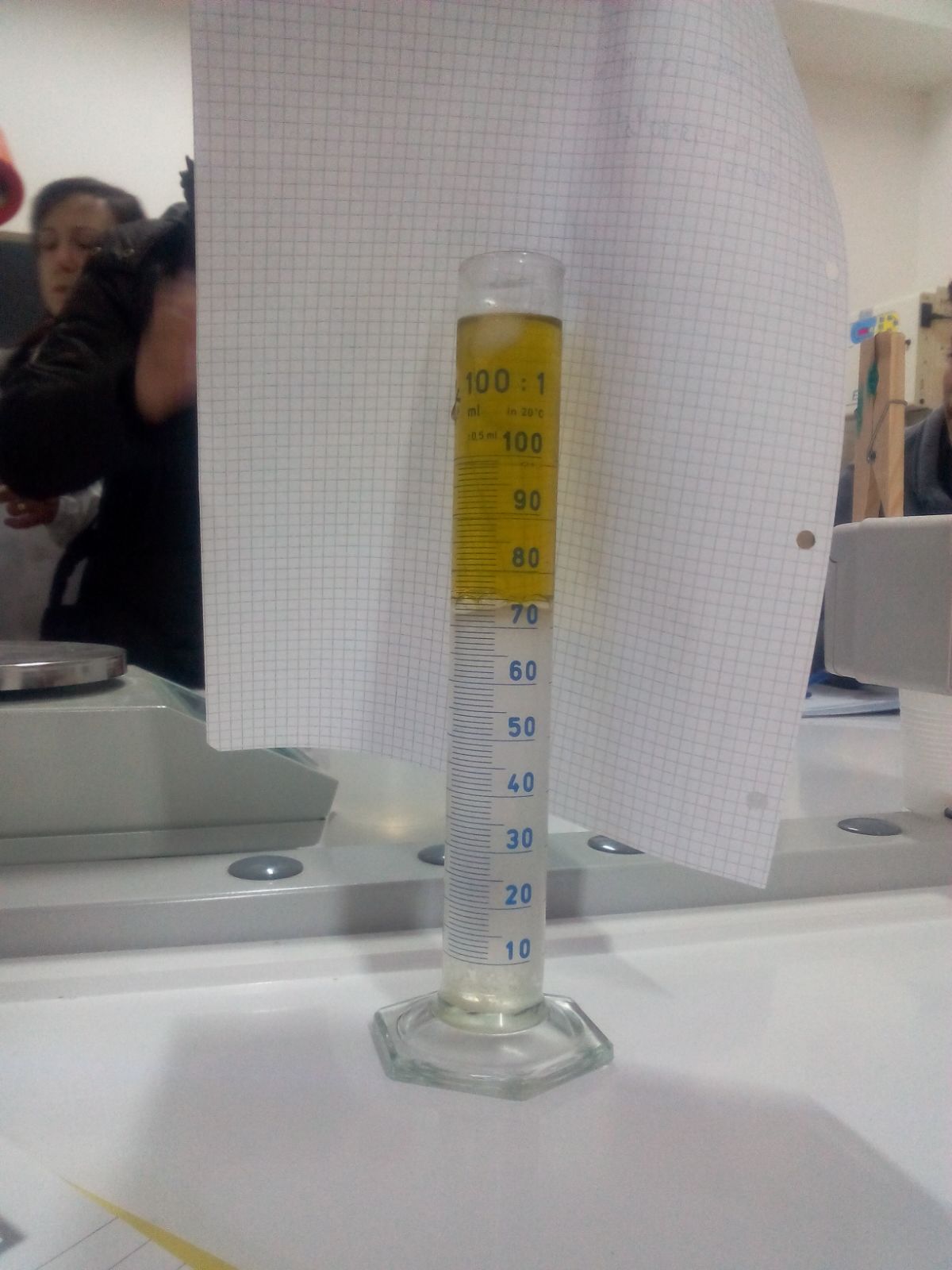 8
Conclusioni
I materiali si stratificano in funzione della loro densità: quelli con densità maggiore vanno in basso mentre quelli con densità minore si dispongono in alto;
La stratificazione è visibile se le sostanze non sono miscibili, come nel sistema acqua-olio.